บทที่ 2 ความรู้เบื้องต้นของสารกึ่งตัวนำ
อุปกรณ์สารกึ่งตัวนำ มิใช่เป็นสิ่งประดิษฐ์ใหม่ในวงการอิเล็กทรอนิกส์ ในสมัยก่อนได้มีการนำเอาผลึกแร่มาทำเป็นตัวแยกสัญญาณเสียงออกจากคลื่นวิทยุ ผลึกแร่ที่กล่าวถึงนี้ก็คือ ไดโอด (diode) ที่ทำจากสารกึ่งตัวนำ (semoconductor) นั้นเอง นอกจากนี้วิศวกรยังรู้จักรการสังเคราห์แร่จำพวกเซเลเนียมและออกไซด์ของทองแดงเพื่อนำมาใช้เป็นตัวเปลี่ยนแปลงไฟฟ้ากระแสสลับให้เป็นกระแสตรงที่เรียกว่าแรคติไฟล์เออร์ (rectfier) ต่อมาในปี พ.ศ. 2488 จอห์น บาร์ดีน และวิลเลียม ช็อคเลย์ ได้ทำการค้นคว้าเกี่ยวกับสารกึ่งตัวนำที่ห้องทดลองของบริษัทเบล เทเลโฟน ได้ค้นพบว่า สารกึ่งตัวนำสามารถเปลี่ยนแปลงค่าความต้านทานได้เมื่อเปลี่ยนขั้วแรงดันตกคร่อมตัวมันเช่นเดียวกันหลอดสูญญากาศ และหลังจากนั้นไม่นานก็ได้มีผู้ผลิตทรานซิสเตอร์ ก็เป็นไปอย่างกว้างขวางจนสามารถผลิตได้เป็นจำนวนมาก มีราคาถูก คุณภาพดี  ในยุกปัจจุบันนี้อุปกรณ์ที่ทำมาจากสารกึ่งตัวนำมีจำนวนมาก และเป็นที่นิยมใช้ในวงการอิเล็กทรอนิกส์ใหม่ทั่วไป  ทั้งนี้เพราะอุปกรณ์พวกนี้มีขนาดเล็ก น้ำหนักเบา ใช้กำลังไฟฟ้าน้อย ไม่มีส่วนที่ทำให้เกิดความร้อน มีความคงทนต่อแรงสั่นสะเทือนและยังมีอายุการใช้งานได้ยาวนาน
http://www.star-circuit.com/article/main.html
เครื่องมือเครื่องใช้ทางอิเล็กทรอนิกส์เกือบทุกชนิดในปัจจุบันใช้อุปกรณ์หลักที่ทำมาจากสารกึ่งตัวนำและอุปกรณ์ที่ทำมาจากสามกึ่งตัวนำนี้บางครั้งเรียกรวมๆว่า โซลิดสเตจ (solid state) ดังที่เราได้เห็นในเครื่องมือที่ใช้ในวงการธุรกิจ อุตสาหกรรม การทหาร ด้านการแพทย์ การสื่อสาร ฯลฯ และในบทนี้ได้กล่าวถึงความรู้เกี่ยวกับฟิสิกส์ของสารกึ่งตัวนำ เพื่อเป็นความรู้เบื้องต้นในการเข้าใจการทำงานของตัวอุปกรณ์อิเล็กทรอนิกส์จำพวกโซลิสเตท
http://www.star-circuit.com/article/main.html
ธรรมชาติของอะตอม
ในการที่จะเข้าใจการทำงานของอุปกรณ์พวกสารกึ่งตัวนำ เราจำเป็นต้องรู้หลักการเบื้องต้นเกี่ยวกับอะตอมเสียก่อนตามที่เคยเรียนมาแล้วว่า สารทุกชนิดประกอบขึ้นด้วยอนุภาคที่เล็กที่สุดที่เรียกว่า  อะตอม (atom) ซึ่งจะแบ่งออกไป หรือสร้างขึ้น หรือทำลายให้สูญไปไม่ได้ อะตอมมีหลายชนิดตามแต่ละชนิดของธาตุอะตอมของธาตุเดี่ยวกันจะเหมือนกันทั้งสมบัติทางกายภาพ สมบัติทางเคมี ตลอดจนมวล ถ้าอะตอมของธาตุสองชนิดหรือมากกว่ามารวมตัวกันทางเคมี โดยที่จำนวนอะตอมของธาตุแต่ละชนิดมีจำนวนแน่นอน เราเรียกว่าสารประกอบ (compound)
http://www.star-circuit.com/article/main.html
อะตอมแต่ละชนิดประกอบด้วยอนุมูลฐาน 3 ชนิด คือโปรตอน (proton) นิวตรอน (neutron) และอิเลคตรอน (electron) โดยมีโปรตอน กับนิวตรอนอยู่ภายใน นิวเครียส (neucleus) จำนวนโปรตรอนมีพอดีกับประจุของนิวเคลียสหรือพูดได้ว่า โปตอนมีอำนาจไฟฟ้าบวก ที่เหลือเป็นนิวตรอน ซึ่งเป็นอนุภาคไฟฟ้าที่เป็นกลาง คือไม่แสดงอำนาจไฟฟ้าไดๆ ที่บริเวณรอบๆ โปรตอนและนิวตรอน จะมีอิเลคตรอนที่มีอนุภาคไฟฟ้าลบวิ่งรอบอยู่ โปรตรอนหนึ่งตัวมีประจุไฟฟ้าเท่ากับอิเลคตรอน คือ  คูลอมบ์ นิวเคลียสครอบครองเนื้อที่ในอะตอมเพียงส่วนน้อย ที่ว่างที่เหลือมีอิเลคตรอนซึ่งวิ่งด้วยความเร็วสูง อิเลคตรอนมี ขนาดเล็กมากจึงไม่ได้หมายความว่าอิเลคตรอนทั้งหมดกินเนื้อที่ว่างรอบนิวเคลียส แต่เนื่องจากเคลื่อนที่ด้วยความเร็วสูง จึงดูประหนึ่งคลอบคลุมไปทั้งเนื้อที่ว่าง
http://www.star-circuit.com/article/main.html
โครงสร้างของอะตอม
http://www.star-circuit.com/article/main.html
วงอิเล็กตรอน (Electron Shell)
ภายในอะตอมของสสารที่มีอิเล็กตรอนวิ่งเคลื่อนที่อยู่โดยรอบ อิเลคตรอนแต่ละตัวจะมีระดับพลังงานที่ขึ้นอยู่กับค่า n ซึ่ง n เป็นจำนวนเต็ม เช่น 1,2,3,4 .... ระดับพลังงานต่ำที่สุดคือ n=1 ระดับสูงขึ้นไปคือ n= 2,3... ขึ้นไปเป็นลำดับ ระดับพลังงานนี้แบ่งเป็นวง (shell) ซึ่งเป็นตัวอักษรเรียงกันดังนี้ K,L,M,N,O,P,Q
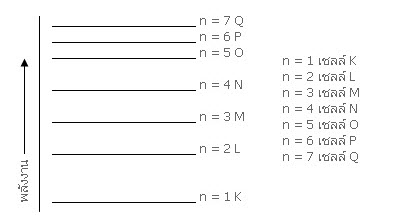 http://www.star-circuit.com/article/main.html
ระดับพลังงาน n=1 เป็นระดับพลังงานต่ำที่สุด หมายความว่าจะต้องใช้พลังงานมากที่สุดที่จะดึงเอาอิเลคตรอนนั้นออกไปจากอะตอมได้ โปรดสังเกตว่าความแตกต่างระหว่างพลังงานในระดับต่างๆมีมากกว่าความแตกต่างกันในระดับสูงๆขึ้นไป ดังแสดงในรูปที่ 4.2 ระดับ n=2 ต่างจาก n=1 มากกว่าระดับ n=3 ต่างจาก n=2 ถ้าเปรียบให้เข้าใจง่ายๆแล้ว ก็เหมือนกับว่ายิ่งเลขที่วงของอิเลคตรอนที่วิ่งวนรอบนิวเคลียสมีค่าน้อยลงก็หมายถึงวงที่อยู่ใกล้นิวเคลียสมากขึ้น ดังนั้นจึงต้องใช้พลังงานภายนอกมากขึ้นเพื่อให้พอที่จะชนะแรงดึงดูดระหว่างนิวเคลียสและอิเลคตรอนนี้ได้ ค่าแรงดึงดูดจะแปรตามกำลังสองของระยะห่างระหว่างวงนั้นกับนิวเคลียสยิ่งห่างมากแรงดึงดูดก็ยิ่งน้อยลง ผลจึงเป็นดังรูปที่ 4.2 ตามหลักแล้ว n จะมีค่าได้ไม่จำกัด แต่โดยปกติมักพิจรณาเพียงแค่ 7 ค่าเท่านั้น
http://www.star-circuit.com/article/main.html
จำนวนอิเลคตรอนที่จะมีได้มากที่สุดในระดับพลังงานระดับใดระดับหนึ่งมีค่าเท่ากับ 2n2 เช่นในระดับ n=1 หรือชั้น K จะมีอิเลคตรอนได้อย่างมากที่สุดเท่ากับ 2(1)2 หรือ 2 ตัวในระดับ n=2 หรือวง L จำนวนอิเลคตรอนที่มีได้มากที่สุดในระดับนั้นเท่ากับ 2(2)2 หรือ 8 ตัว ในระดับ n=3 มีได้มากที่สุด 18 ตัว และระดับ n=4 มีได้มากที่สุด 32 ตัว เช่นนี้เรื่อยไป นอกจากนี้จำนวนอิเลคตรอนในระดับนอกสถดจะต้องไม่เกิน 8 ตัว ตัวอย่างเช่น อะตอมของทองแดง มีอิเลคตรอน 29 ตัว แบ่งตามวงได้ดังนี้ วง K มีอิเลคตรอนได้ 2 ตัว วง L มีอิเลคตรอนได้ 8 ตัว วง M มีอิเลคตรอนได้ 18 ตัว และวง N มีอิเลคตรอนได้ 1 ตัว
http://www.star-circuit.com/article/main.html
แสดงโครงสร้างของอิเลคตรอนของอะตอมของทองแดง
http://www.star-circuit.com/article/main.html
วงวาเลนซ์และวาเลนซ์อิเลคตรอน
ธรรมชาติของอะตอมจะอยู่รวมกันเป็นโมเลกุลหรือเป็นกลุ่มอะตอม ไม่ชอบอยู่โดดเดี่ยวตามลำพัง ที่เป็นเช่นนี้เนื่องจากธรรมชาติอย่างหนึ่งที่สิ่งทั้งหลายชอบอยู่ในสภาพเสถียร ซึ่งเป็นสภาพที่พลังงานต่ำและเนื่องจากการอยู่รวมกันจึงมีคำว่า วาเลนซ์ (Valence) เข้ามาเกี่ยวข้อง วาเลนซ์ หมายถึงอำนาจการรวมตัวของอะตอมของธาติ
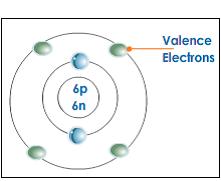 http://www.star-circuit.com/article/main.html
ทฤษฎีแถบพลังงานของสสาร
จากที่ทราบกันมาแล้วว่าอิเลคตรอนทุกตัวมีประจะไฟฟ้าลบ  ดังนั้นอิเลคตรอนจะส่งแรงดึงดูดกับโปรตอนที่มีประจุไฟฟ้าบวก แต่เนื่องจากอิเลคตรอนวงรอบนิวเคลียสจึงเกิดมีแรงหนีศูนย์ ทำให้อิเลคตรอนโคจรเป็นวงรอบได้ เช่นเดียวกับโลกโคจรรอบดวงอาทิตย์ และเนื่องจากอิเลคตรอนแต่ละตัวจะมีระดับพลังงานที่ให้ในการโคจร เป็นระดับๆ ตามจำนวนค่าของ n ดังได้กล่าวแล้ว และจากรูปที่  อิเลคตรอนที่อยู่ใกล้นิวเคลียส จะมีระดับพลังงานน้อยกว่าอิเลคตรอนตัวที่อยู่ไกลนิวเคลียสหรือระดับสูงขึ้นไป ดังนั้นถ้าให้พลังงานแก่อิเลคตรอนตัวที่อยู่ในวาเลนซ์ก็อาจทำให้อิเลคตรอนเคลื่อน หลุดออกนอกวงโคจอน ได้เช่นเดียวกัน
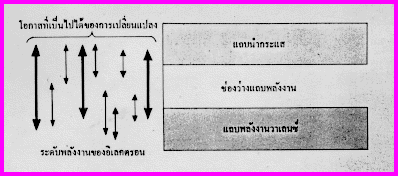 http://www.star-circuit.com/article/main.html
สารกึ่งตัวนำนั้นแถบพลังงานวาเลนซ์กับแถบพลังงานนำกระแสจะมีค่าใกล้ชิดกัน แต่จะมีช่องว่างอยู่เพียงเล็กน้อยที่เรียกว่า พลังงานช่องว่าง(energy gap) ดังนั้นในภาวะปกติสารกึ่งตัวนำจะไม่นำกระแสหรือถ้าให้พลังงานกับวาเลนซ์อิเลคตรอนน้อยกว่าแถบพลังงานช่องว่าง สารนั้นก็จะยังไม่แสดงคุณสมบัติในทางนำไฟฟ้าจนกว่าพลังงานที่มันได้รับ ทำให้มันสามารถมาอยู่ในแถบพลังงานนำกระแสเมื่อได้ มันก็จะนำกระแสทันที
http://www.star-circuit.com/article/main.html
การยึดเหนี่ยวกันระหว่างอะตอมของสาร และการนำไฟฟ้าของสาร
นอกจากนี้การยึดเกาะกันเป็นโมเลกุลนั้นยังทำได้โดยการทำให้จำนวนเลนซ์อิเลคตรอนของอะตอมอยู่ในภาวะเสถียรครบจำนวน ดังตัวอย่างเช่น โมเลกุลของทองแดงอ๊อกไซด์แระกอบด้วยบอนด์(bond) จะทำให้วาเลนซ์อิเลคตรอนในวงวาเลนซ์ครบ 8 ตัว เป็นผลทำให้โมเลกุลของทองแดงออกไซด์เกิดการสมดุล ดังนั้นทองแดงออกไซด์จึงไม่มีอิเลคตรอนในวงนอกจึงไม่สามารถนำกระแสไฟฟ้าได้ กลายเป็นฉนวน การยึดเหนี่ยวกันของอะตอมตามลักษณะดังกล่าวนี้เรียกว่า อะตอมมิกบอนด์(atomic bond)
http://www.star-circuit.com/article/main.html
เมื่ออะตอมของธาตุได้รับหรือให้อิเลคตรอนกับอะตอมอื่นๆ จะทำให้จำนวนโปรตรอนและอิเลคตรอบของ อะตอมไม่เท่ากัน เกิดประจุไฟฟ้าไม่เป็นกลาง อะตอมที่มีประจุไฟฟ้าเรียกว่า ไอออน(ion) ถ้าอะตอมสามารถให้อิเลคตรอนแก่อะตอมอื่น ตัวมันเองจะมีประจุไฟฟ้าบวกเกิดขึ้น เรียกว่า ไอออนบวก ส่วนอะตอมของธาตุที่ได้รับอิเลคตรอนก็จะเกิดมีประจุไฟฟ้าลบเกิดขึ้นซึ่งเรียกว่า ไอออนลบ เมื่อประจุไฟฟ้าหรือไอออนทั้งสองนี้แตกต่างกันก็จะทำให้อะตอมจะทำให้อะตอมมีแรงดึงดูดซึ่งกันและกัน การยึดติดกันในลักษณะดังกล่าวนี้เรียกว่า ไอโอนิกบอนด์(ionic bond)
http://www.star-circuit.com/article/main.html
โควาเลนซ์บอนด์ (covalence bond) เป็นการยึดเหนี่ยวของอะตอมโดยใช้วาเลนซ์อิเลคตรอนร่วมกัน
http://www.star-circuit.com/article/main.html
ฟิสิกซ์ของสารกึ่งตัวนำ
ธาตุที่ใช้กันมากในการนำมาผลิตเป็นสารกึ่งตัวนำ คือ เยอรมันเนียม (germanicum) และ ซิลิกอน (silicon) อะตอมของเยอรมันเนียมมีอิเลคตรอนทั้งหมด 32 ตัว ส่วนอะตอมของซิลิกอนมีเลคตรอนทั้งหมด 14 ตัว และธาตุทั้งสอบนี้มีวาเลนซ์อิเลคตรอนอยู่ 4 ตัว
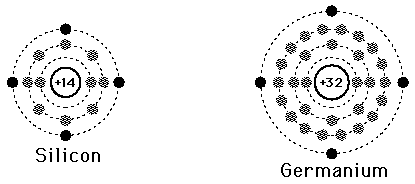 http://www.star-circuit.com/article/main.html
แสดงผลึกของซิลิกอน
http://www.star-circuit.com/article/main.html
โฮลและอิเลคตรอนอิสระ
เมื่ออธิบายถึงการทำงานของสารกึ่งตัวนำชนิดซิลิกอน หรือเยอรมันเนียมที่ใช้ทำเป็นอุปกรณ์สารกึ่งตัวนำ เช่น ทรานซิสเตอร์ ไดโอน ไอซี ฯลฯ เรามักจะกล่าวถึงคำว่า โฮล (hole) และอิเลคตรอนอิสระ (free electorn) อยู่เสมอ
 	โฮลคล้ายประจุบวกแต่ไม่ใช่ประจุบวก โฮลจะแสดงอำนาจไฟฟ้าบวกได้ ซึ่งเป็นรูปอะตอมของซิลิกอน
http://www.star-circuit.com/article/main.html
การนำกระแสของสารกึ่งตัวนำ
เมื่ออุณหภูมิสูงขึ้น พลังงานความร้อนจำนวนหนึ่ง จะทำให้อิเลคตรอนบางตัวในวงนอกสุดของอะตอมของผลึก (ซึ่งมี 8 ตัว) สามารถเคลื่อนที่หลุดออกไปนอกวงโคจรได้ ทำให้มีอิเลคตรอนอิสระเกิดขึ้น ดังนั้นถ้าให้แรงดันกับแท่งสารกึ่งตัวนำนั้นก็จะเกิดสนามไฟฟ้าขึ้น อิเลคตรอนอิสระภายในสามารถเคลื่อนที่ไปได้กลายเป็นกระแสไฟฟ้าแต่เนื่องจากอิเลคตรอนจำนวนนี้มีไม่มากนักจึงทำให้นำกระแสได้น้อยกว่าอิเลคตรอนในสารพวกตัวนำแต่ก็มากว่าในการพวกฉนวน สารเยอรมันเนียมและซิลิกอนจึงได้ชื่อว่าเป็น สารกึ่งตัวนำ
http://www.star-circuit.com/article/main.html
การไหลของกระแสในสารกึ่งตัวนำบริสุทธิ์
โดยปกติเมื่อมีอิเลคตรอนอิสระหลุดออกจากวงโคจร  1  ตัว ก็จะทำให้เกิดโฮลขึ้น 1  ดังนั้นจำนวนของโฮลและอิเลคตรอนอิสระในเนื้อสารกึ่งตัวนำบริสุทธิ์จะมีค่าเท่ากัน แต่มีทิศทางการไหลตรงข้ามกัน
     ก่อนอื่นต้องรู้ถึงการเคลื่อนที่ของโฮลก่อนว่ามัน ว่ามันเคลื่อนที่ได้อย่างไร  ตามรูปที่ 4.14 A เป็นโฮล B เป็นอิเลคตรอนไม่อิสระ ที่อยู่ใกล้โฮล A มากที่สุด ดังนั้นอิเลคตรอน B จึงอาจกระโดดอยู่ที่ A ได้ ทกให้เกิดโฮลที่ B มันจึงดึงอิเลคตรอน C มาตำแหน่ง B อีก ทำให้เกิดโฮลที่ C ทั้งๆ ที่โฮลไม่ได้เคลื่อนที่เลย หากแต่เป็นอิเลคตรอนเคลื่อนที่
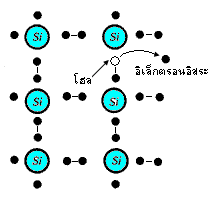 การโด๊ป
การโด๊ป หมายถึง การเติมอะตอมของสารเจือปน (impurity) ลงในผลึกเยอรมันเนียม หรือ ซิลิกอนบริสุทธิ์  สารกึ่งตัวนำที่ถูกโด๊ปแล้วเรียกว่า สารกึ่งตัวนำไม่บริสุทธิ์ (extrinsic semiconductor) ส่วนสารกึ่งตัวนำที่ยังไม่ถูกโด๊ปเรียกว่าส
ารกึ่งตัวนำบริสุทธิ์(intrinsic semiconductor)
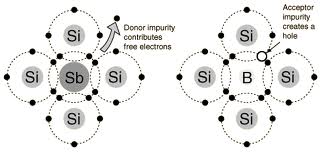 http://www.star-circuit.com/article/main.html
การโด๊ปทำได้โดยการหลอมเยอรมันเนียมหรือซิลิกอนบริสุทธิให้ละลายแล้วจึงเติมสารเจือปนให้ผสมปนลงไปเป็นเนื้อเดียวกัน สารเจือปนจะต้องมีวาเลนซ์อิเลคตรอนจำนวน 3 ตัว หรือ 5 ตัว
http://www.star-circuit.com/article/main.html
สารกึ่งตัวนำชนิด N
เมื่อเติมธาตุที่มีวาเลนซ์อิเลคตรอน 5 ตัว เช่น สารหนู(Arsenic) พลวง (Antimony) ฟอสฟอรัส (Phosphorus) ลงในสารกึ่งตัวนำบริสุทธิ์ที่กำลังหลอมเหลว เมื่อเย็นลงมันจะจับตัวเป็นผลึกอีกเช่น อะตอมของพลวงจับกับอะตอมของเยอรมันเนียมกลายเป็นผลึกที่มีอิเลคตรอน 8 ตัว โดยอิเลคตรอนแต่ละตัวของพลวงไปรวมกับอิเลคตรอนของเยอรมันเนียมอีก 4 ตัว ดังนั้นอะตอมของสารเจือปนทุกตัวจึงมีอิเลคตรอนเหลืออยู่หนึ่งตัวกลายเป็นอิเลคตรอนอิสระไป
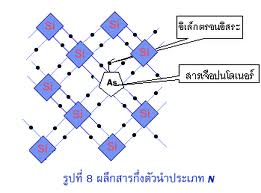 สารกึ่งตัวนำชนิด P
ถ้าเราเติมสารที่มีวาเลนอิเล็กตรอน 3 ตัว เช่น โบรอน อลูมิเนียม แกลเลี่ยม ฯลฯ  โครงสร้างของผลึกของสารกึ่งตัวนำที่ได้ จะมีโฮลเกิดขึ้นที่ทุกๆ อะตอมของสารเจือปน
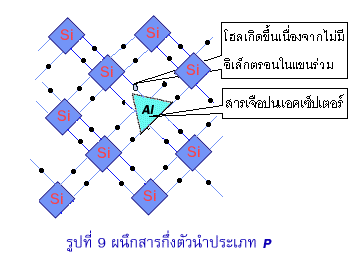 http://www.star-circuit.com/article/main.html
พาหะข้างมากและพาหะข้างน้อย
สารกึ่งตัวนำชนิด N  มีจำนวนอิเลคตรอนอิสระเป็นจำนวนมากกว่าโฮล ส่วนสารกึ่งตัวนำชนิด P มีจำนวนโฮลมากกว่า อิเลคตรอนอิสระเมื่อป้อนแรงดันที่ขั้วของสารกึ่งตัวนำ เราไม่สามารถบอกได้ว่าสารกึ่งตัวนำชนิด N หรือ P นำกระแสไฟฟ้าได้มากกว่า ทั้งนี้เพราะกระแสที่ไหลในแท่งสารกึ่งตัวนำจะขึ้นอยู่กับอิเลคตรอน
 	หรือโฮลที่มีอยู่ในเนื้อสาร จำนวนของอิเลคตรอนอิสระหรือโฮลนั้นเราเรียกมันว่า พาหะ(Carrier) ในสารกึ่งตัวนำชนิด N มีจำนวนอิเลคตรอนอิสระมากกว่าโฮล อิเลคตรอนอิสระเหล่านี้เรียกว่า พาหาข้างน้อย (minority Carrier) ในสารกึ่งตัวนำชนิด P จะมีโฮลเป็นพาหะข้างมาก ส่วนอิเลคตรอนอิสระจะเป็นพาหะข้างน้อย
http://www.star-circuit.com/article/main.html
หัวต่อ P-N
เมื่อนำสารกึ่งตัวนำชนิด N และ P มาเชื่อมต่อกันจะเกิดปรากฎการณ์ใหม่ขึ้น ทั้งนี้เพราะทางด้าน P และ N มีจำนวนพาหะข้างมากและพาหะข้างมาน้อยที่แตกต่างกัน ในชนิด P พาหะข้างมากคือโฮล ส่วนชนิด N พาหะข้างด้านทาน เมื่อมีกระแสไหลผ่านในแต่ละทิศของรอยต่อมีค่าแตกต่างกัน
     การนำเอาสารชนิด P และชนิด N มาเชื่อมเป็น หัวต่อ  (junction) มิได้หมายความว่าจะนำเอาชนิด P มาอัดเข้ากับชนิด N โดยใช้แรง แต่วิธีที่จะสร้างหัวต่อทำได้โดยวิธีเลี้ยง (grown) คือนำแท่งเนื้อสารกึ่งตัวนำโด๊ปให้เป็นชนิด P แล้วจึงนำการเพิ่มเนื้อสารทีละน้อยทางด้าน N โดยเตาหลอม
http://www.star-circuit.com/article/main.html
การไหลของกระแสเมื่อให้ไบแอสกลับ
จากการไหลของกระแสในหัวข้อ 4.16 แบตเตอรี่จะต้องต่ำเพื่อที่จะทำให้พาหะข้างมากของสารกึ่งตัวนำทางด้าน P และ N เคลื่อนที่ผ่านรอยต่อได้ ถ้าหากว่าต่อขั้วแบตเตอรี่กลับโดยต่อขั้วบวกของแบตเตอรี่เข้าทางด้าน N  ศักดาไฟฟ้าบวกทางด้าน N จะยิ่งทำให้อิเล็กตรอนอิสระออกห่างจากรอยต่อมากยิ่งขึ้น ดังนั้นช่วงรอยต่อดีพลีชั่นยิ่งกว้างขึ้น อิเลคตรอนจึงไม่สามารถรวมตัวกับโฮลทางด้าน P ได้ ดังนั้นกระแสข้างมากจึงไม่สามารถที่จะไหลผ่านรอยต่อได้
http://www.star-circuit.com/article/main.html
กระแสนิยม
กระแสไฟฟ้าเกิดขึ้นได้จากการไหลของอิเลคตรอน ละจากวิชาไฟฟ้ากระแสก็คงทราบแล้วว่าอิเลคตรอนเคลื่อนที่จากขั้วลบแบตเตอรี่ผ่านวงจรภายนอกไปยังขั้วบวกแต่ในเรื่องของวงจรไฟฟ้าทั่วไปจะพบว่าหนังสือทุกเล่มจะเบียนทิศทางของกระแสไหลจากขั้วบวกผ่านวงจรภายนอกไปยังขั้วลบ
http://www.star-circuit.com/article/main.html
บทสรุป
ในสารกึ่งตัวนำจะมีจำนวนอิเลคตรอนในวงนอกสุดอยู่ 4 ตัว ดังนั้นการยึดเกาะกันจึงเกิดบอนด์ที่เรียกว่า โควาเลนซ์บอนด์ในภาวะปกติจะมีอิเลคตรอนบางตัวเกิดหลุดออกจากบอนด์ได้จึงเกิดมีอิเลคตรอนอิสระและโฮลขึ้นแต่จำนวนอิเลคตรอนอิสระและนั้นมีจำนวนน้อยมาก
     ครั้นเมื่อเติมสารบางชนิด เช่น โบรอนที่มีอิเลคตรอนในวงจรนอกเพียงสามตัวก็จะทำให้เกิดโฮลขึ้นตามจำนวนของอะตอมโบรอน สารกึ่งตัวนี่ได้จะเป็นชนิด P  ครั้นเมื่อเติมสารจำพวกฟอสฟอรัส ซึ่งมีจำนวนวาเลนซ์อิเลคตรอน  5  ตัว ก็จะทำให้อิเลคตรอนอิสระขึ้นเป็นจำนวนมากตามจำนวนอะตอมของฟอสฟอรัสทำให้ได้สารกึ่งตัวนำชนิด N การเติมสารเจือปนเหล่านี้ลงในเนื้อสารกึ่งตัวนำเราเรียกว่าโด๊ปปิ้ง
http://www.star-circuit.com/article/main.html
ถ้านำสารกึ่งตัวนำแต่ชนิด N และ P มาเชื่อมต่อกันเกิดเป็นรอยต่อทำให้เกิดปรากฎการณ์ทางไฟฟ้าคือมันสามารถนำกระแสในทิศทางของกระแสอิเลคตรอนซึ่งไหลจากด้าน N ไปยังด้าน P หรือกระแสโฮลจะไหลจากด้าน P  ไปยังด้าน N นั่นคือถ้าเราให้ศักดาไฟฟ้าบวกทางขั้ว P และลบทางขั้ว N คือให้ไบแอสตรงกับมันจะมีกระแสไหลผ่านตัวมันได้เป็นจำนวนมากครั้นให้ศักดาลบทางขั้ว P และศักดาบวกทางขั้ว N จะมีแต่กระแสวิ่งไหลที่ไหลผ่านได้ซึ่งค่ากระแสจำนวนนี้มีค่าน้อยมากอยู่ในหน่วยของไมโครแอมแปร์เราจะได้นำมาปรากฏการณ์นี้ไปใช้งานและกล่าวถึงรายละเอียดในบทต่อไป
http://www.star-circuit.com/article/main.html